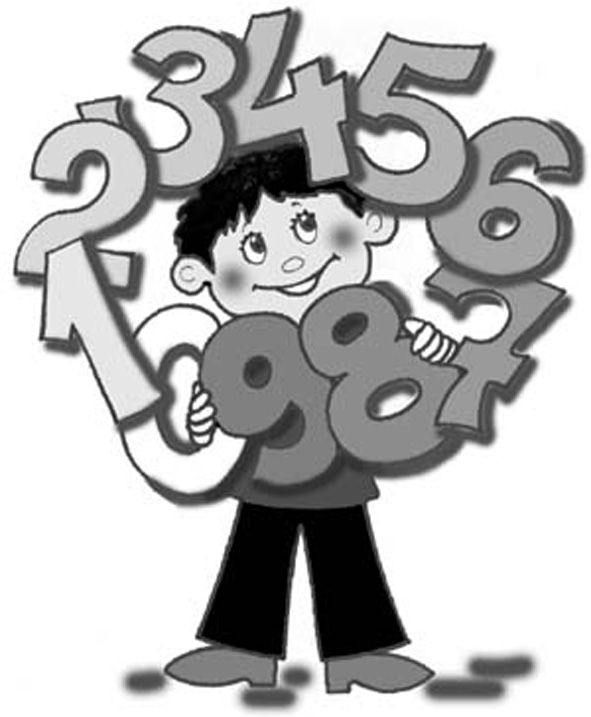 Разложение на множители с помощью формул сокращенного умножения
Разложите на множители
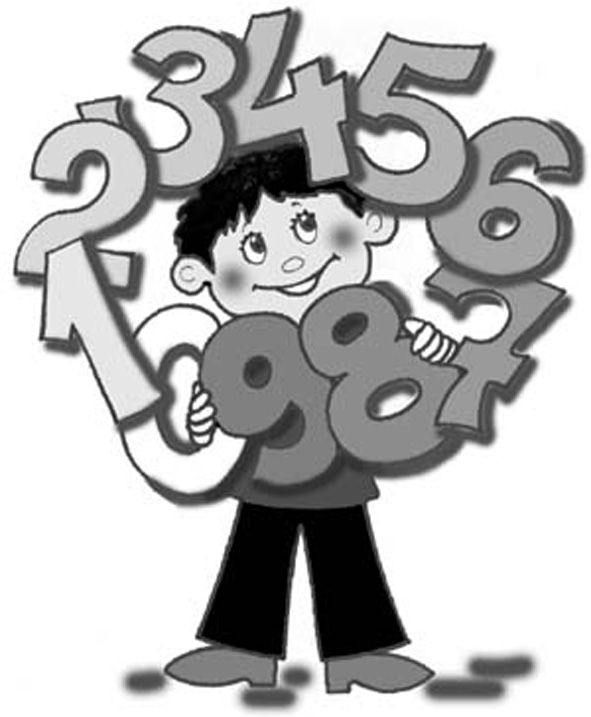 Разложите на множители
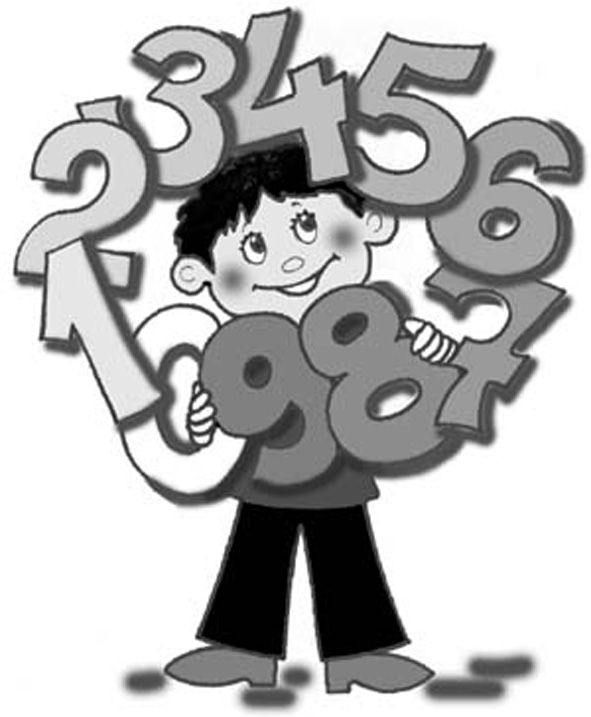 Разложите на множители
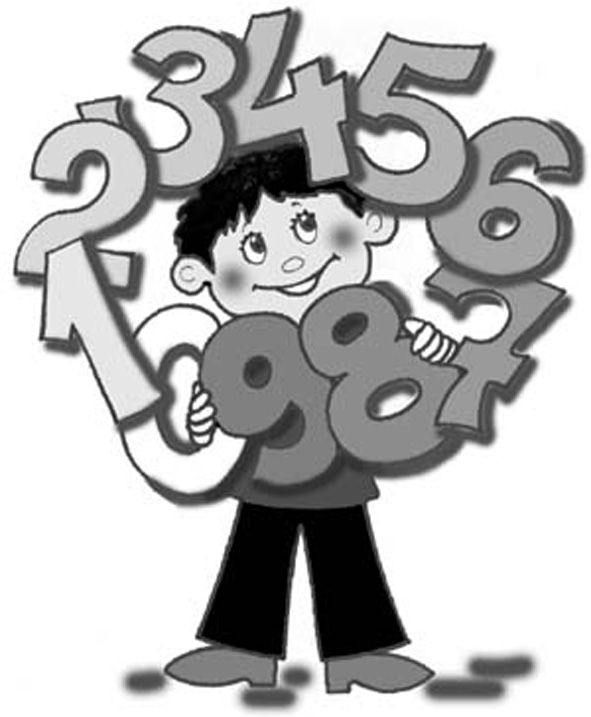 Разложите на множители
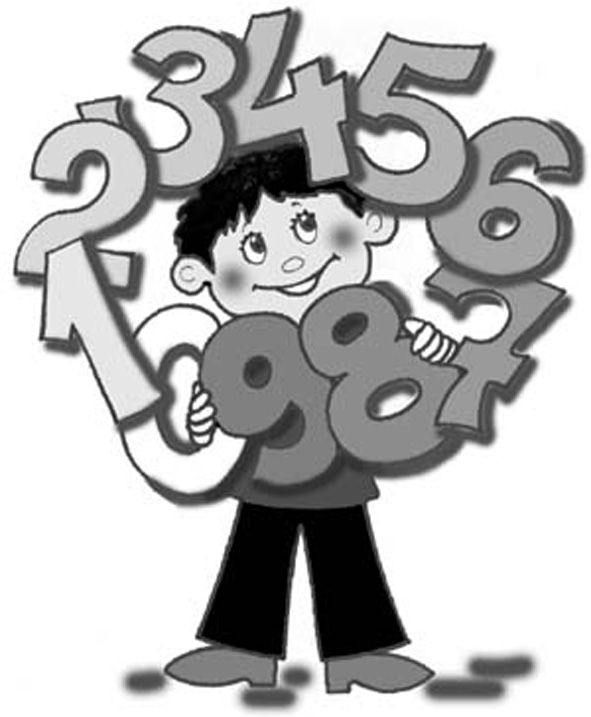 Формулы сокращенного умножения
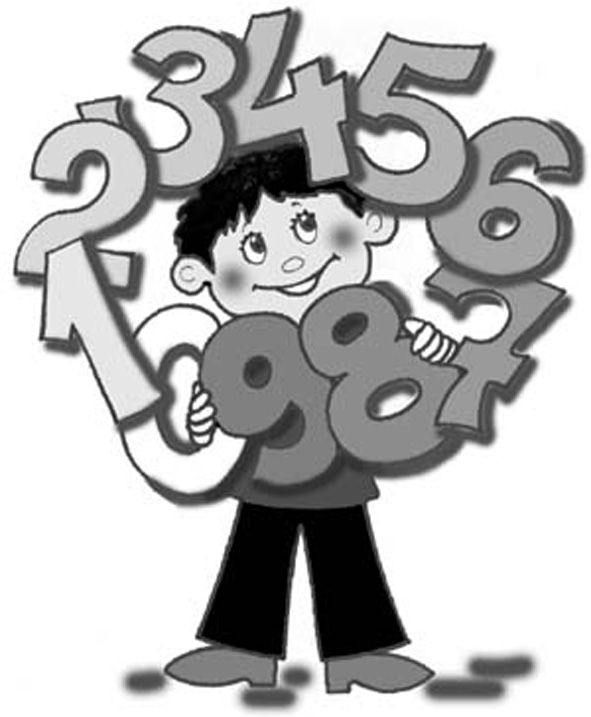 Домашнее задание
Стр.159, ДМК №7, вариант 1, №1,2,4,6, повторить формулы сокращенного умножения, способы разложения на множители
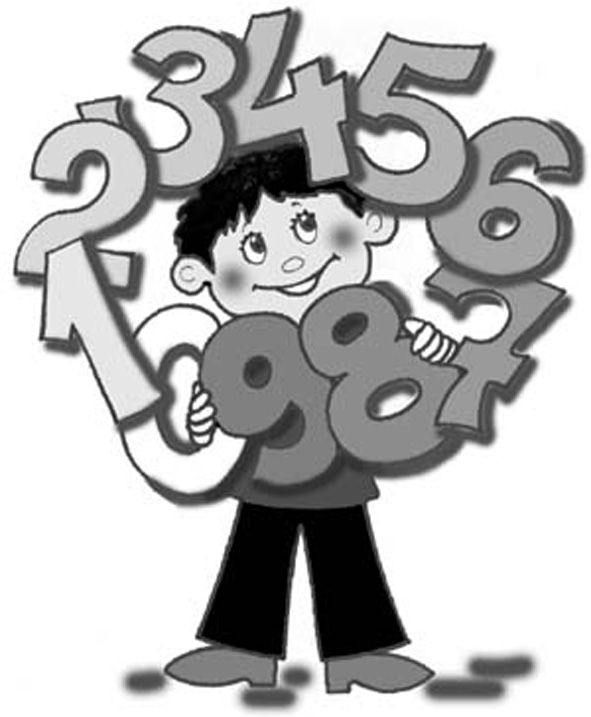